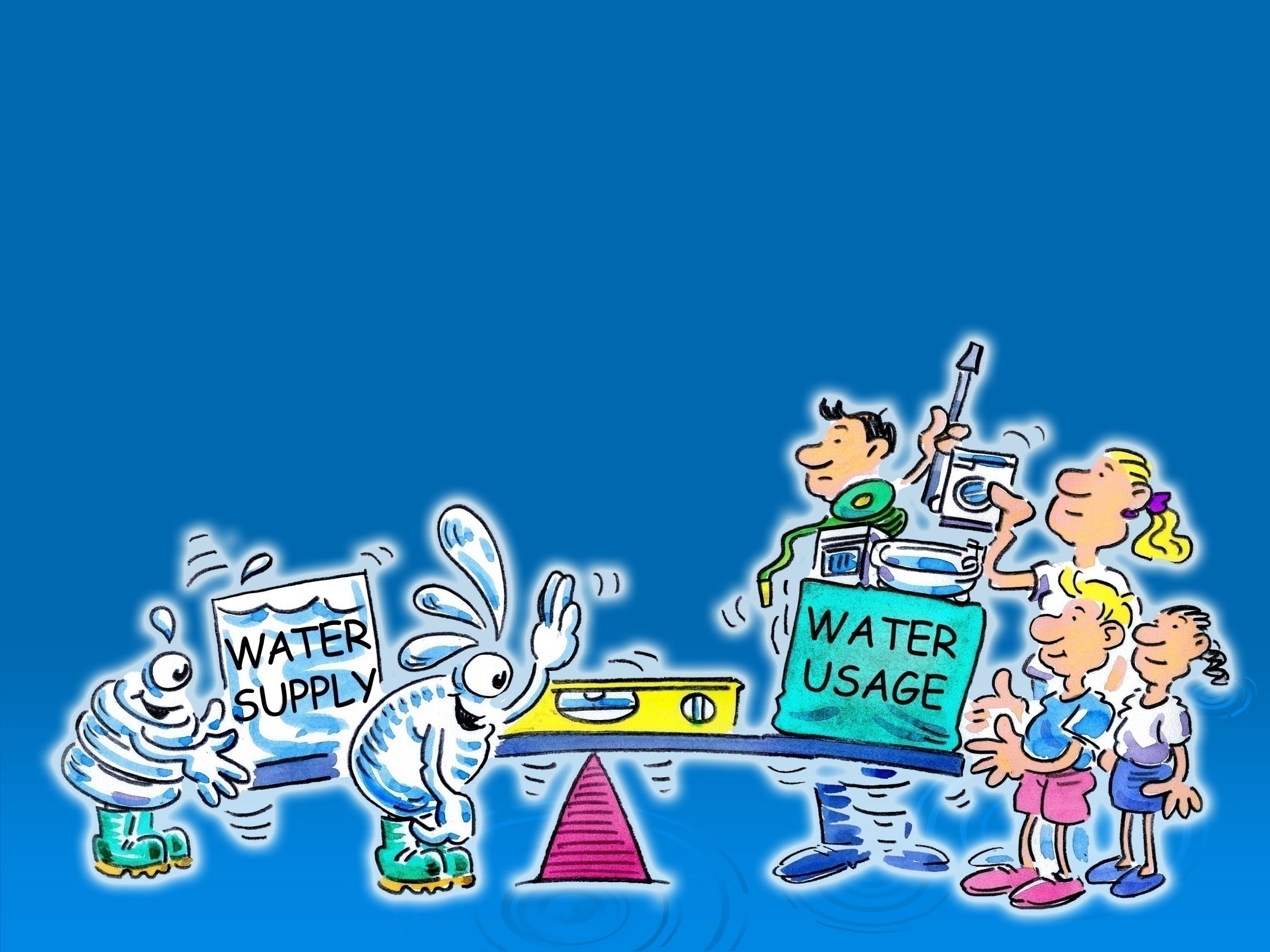 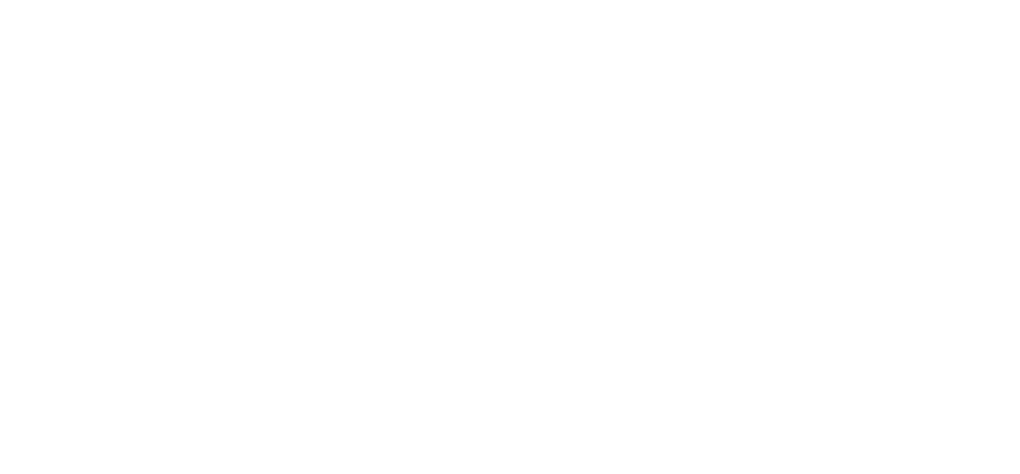 Saving Water Workshop
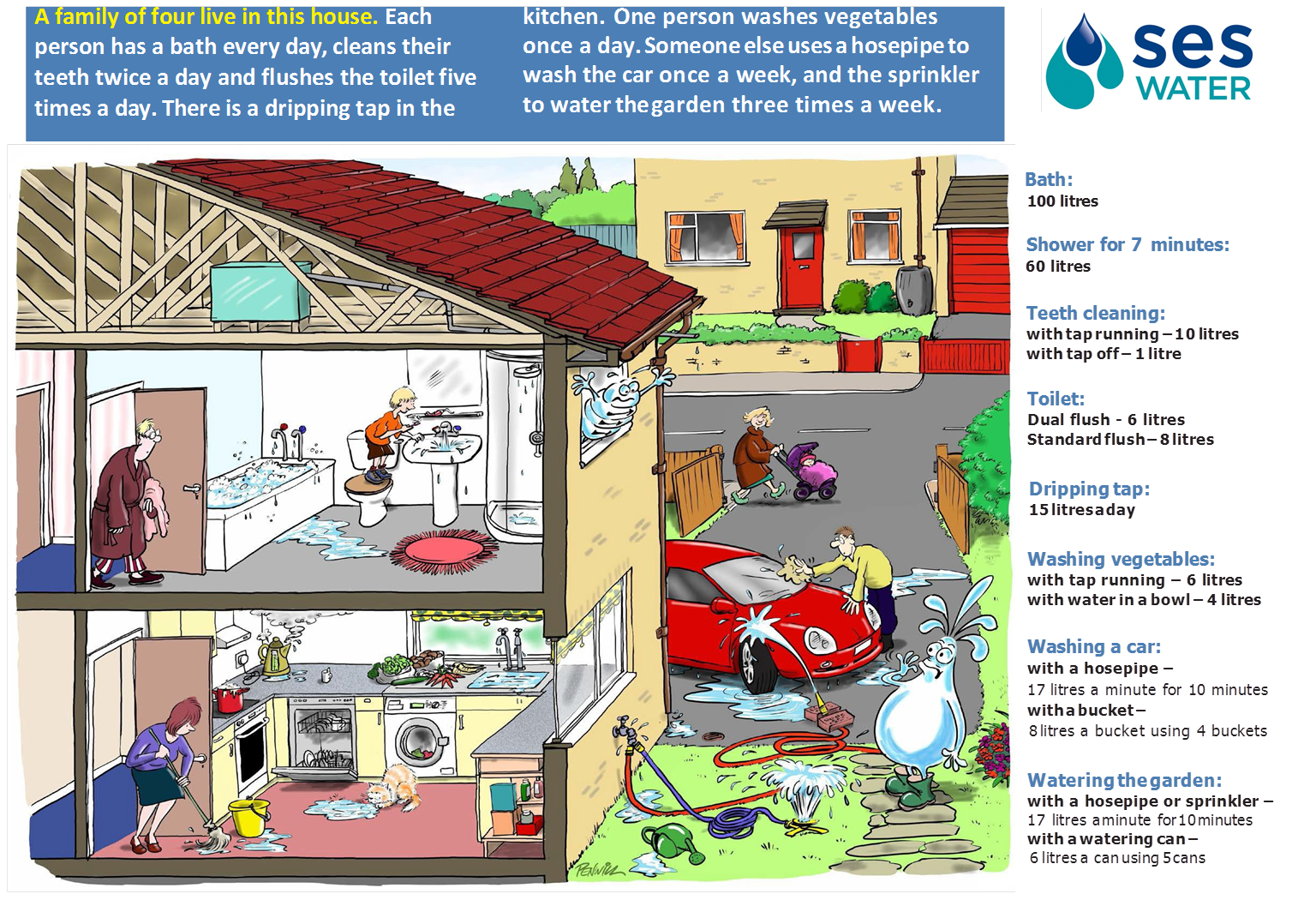 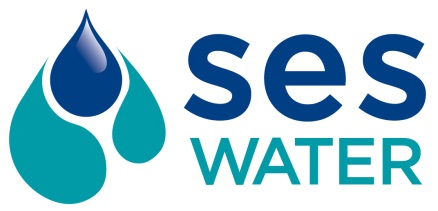 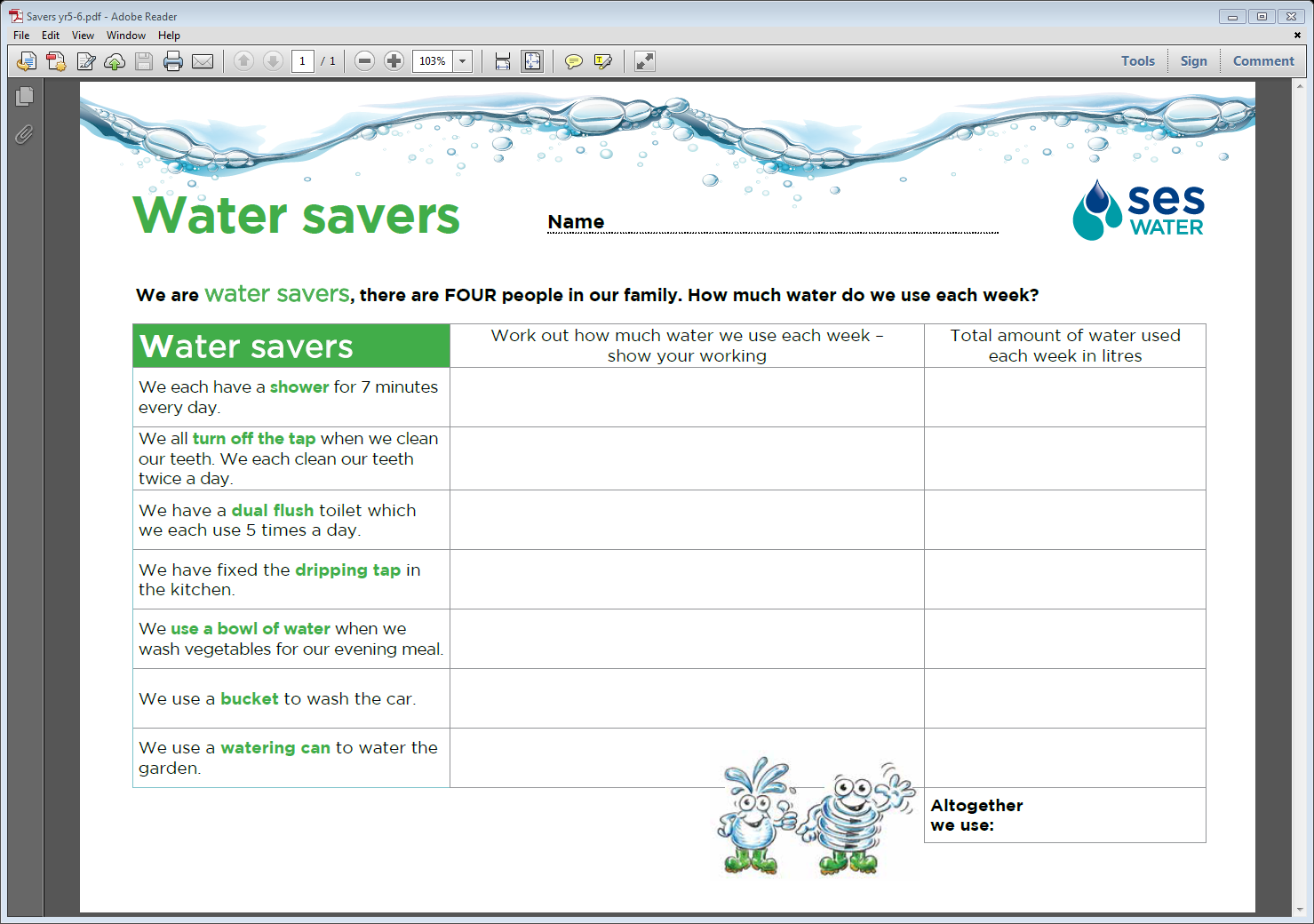 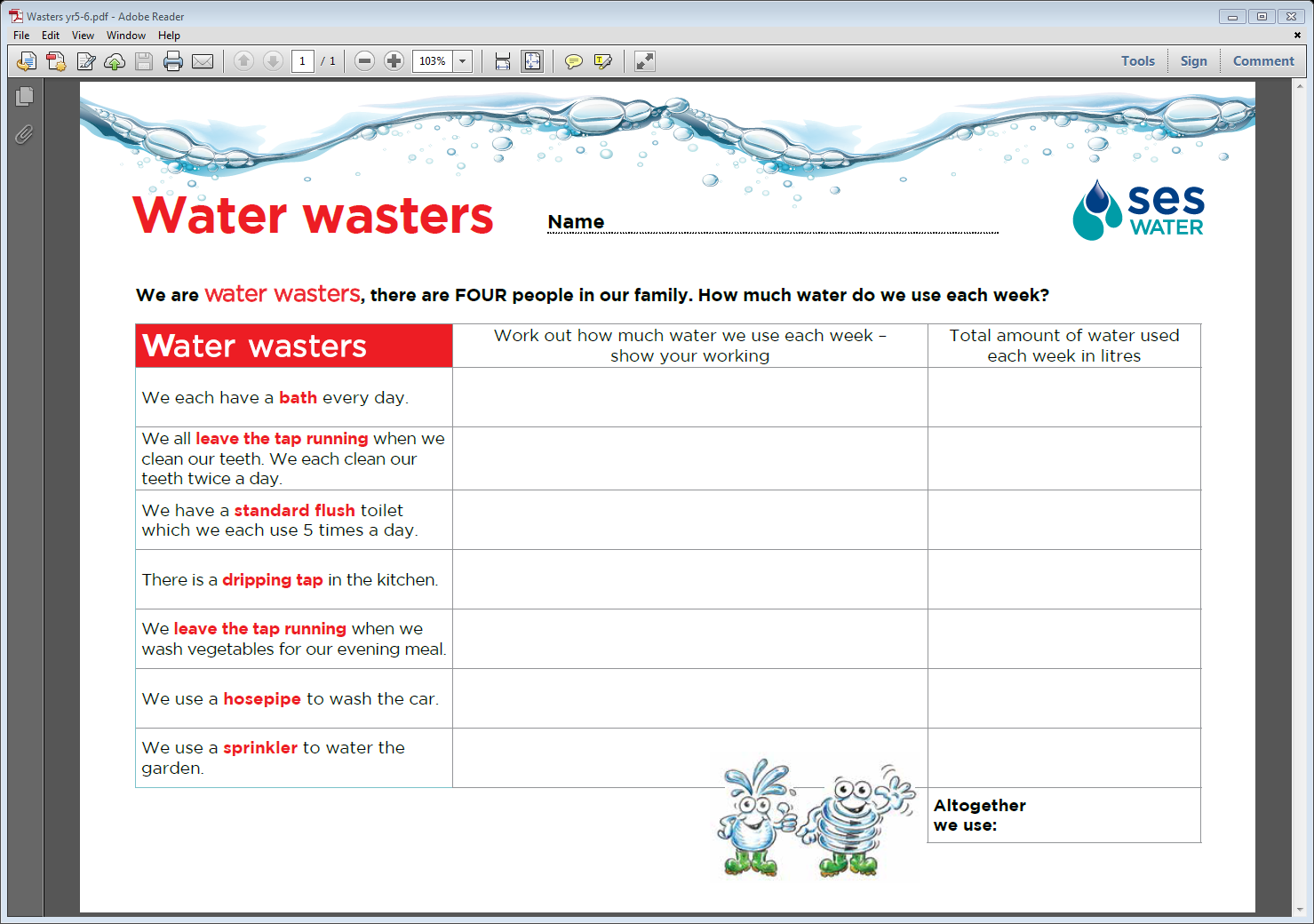 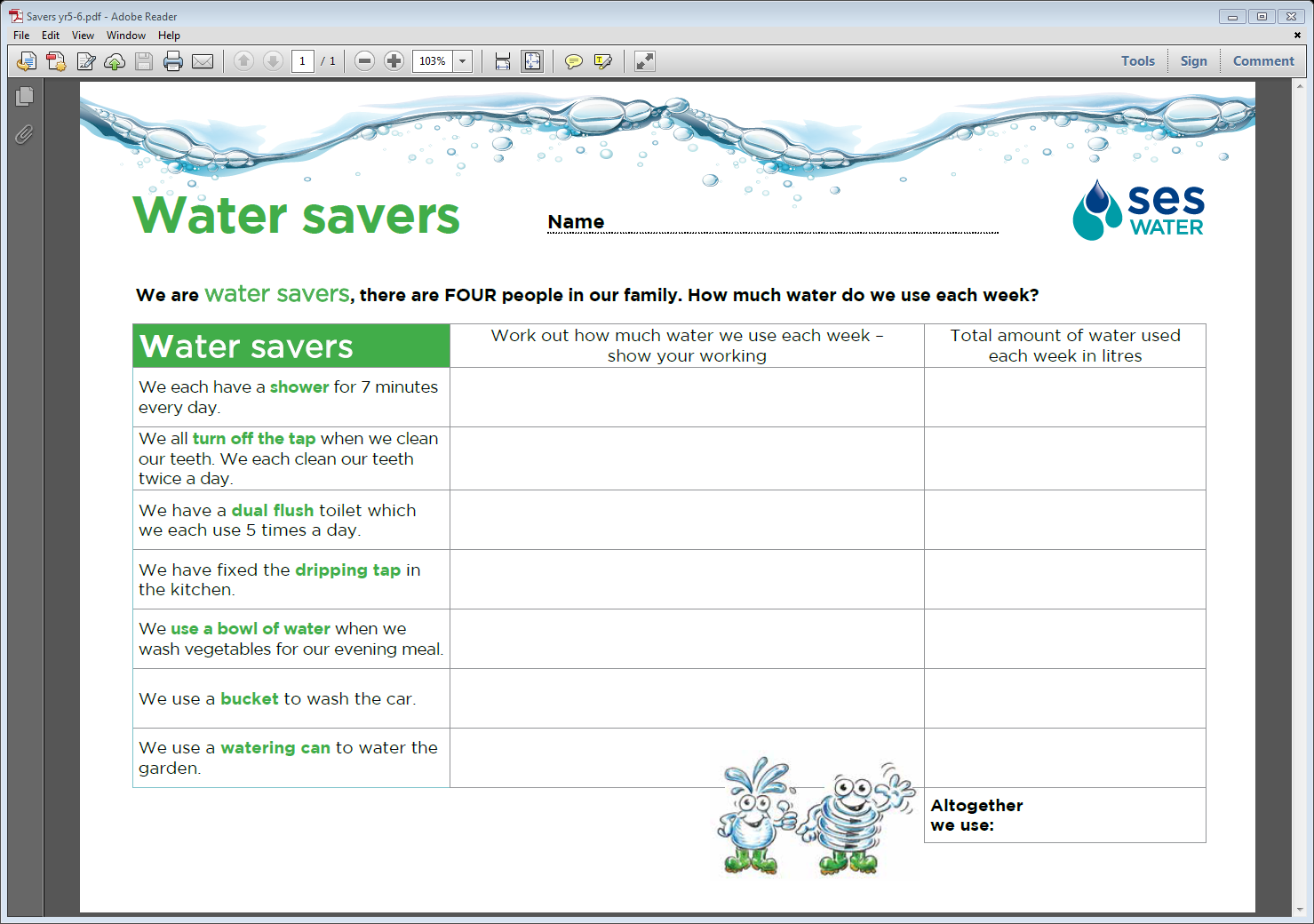 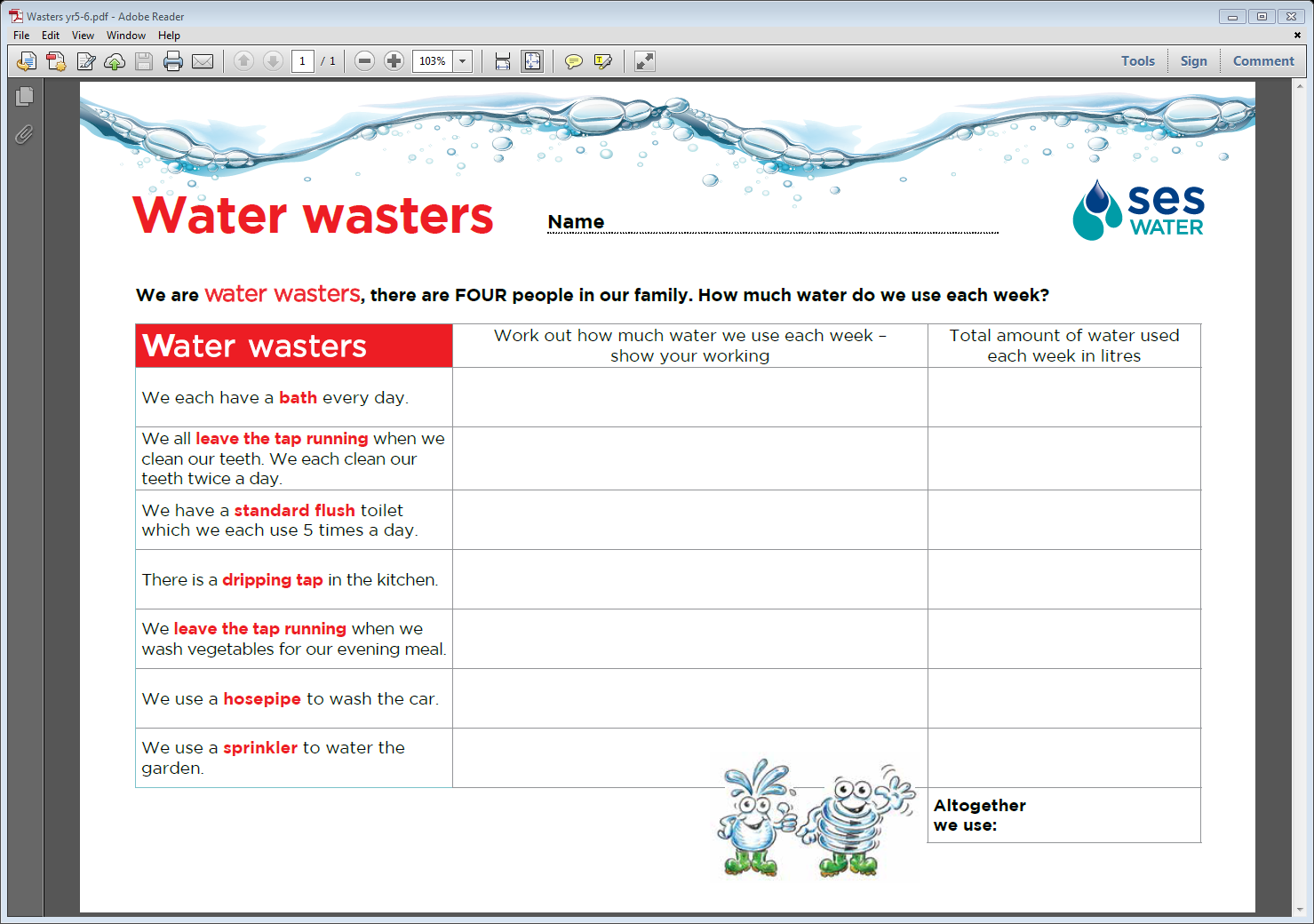 Water x People x Number of times a day
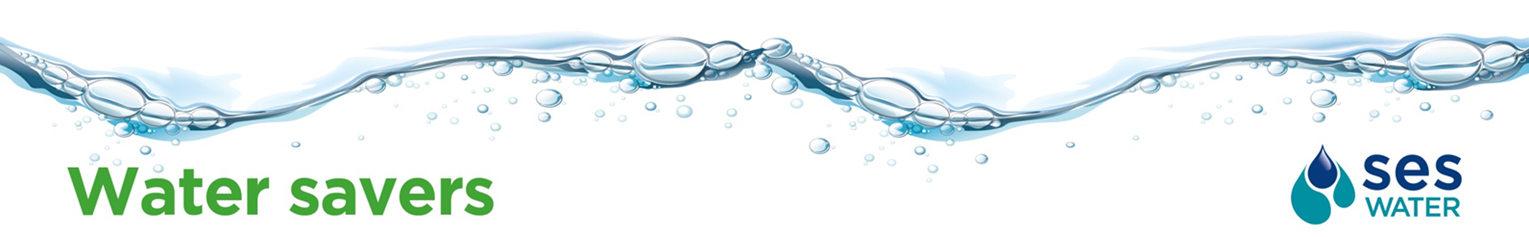 100 x 4 x 7
2800 litres
60 x 4 x 7
1680 litres
10 x 2 x 4 x 7
560 litres
1 x 2 x 4 x 7
56 litres
8 x 5 x 4 x 7
1120 litres
6 x 5 x 4 x 7
840 litres
105 litres
15 x 7
0
6 x 7
42 litres
4 x 7
28 litres
17 x 10
170 litres
32 litres
8 x 4
17 x 10 x 3
510 litres
90 litres
6 x 5 x 3
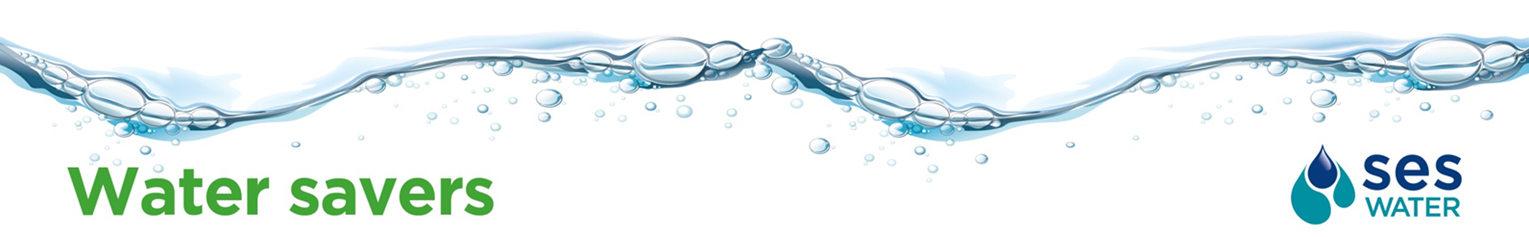 1120 litres
504 litres
280 litres
105 litres
14 litres
170 litres
138 litres
32 litres
420 litres
5,307 litres
2,726 litres
Altogether the amount of water that could be saved is
2,581 litres
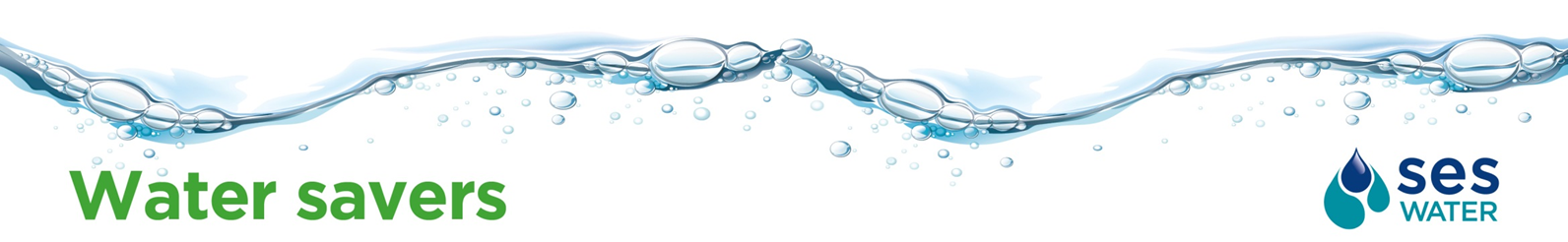 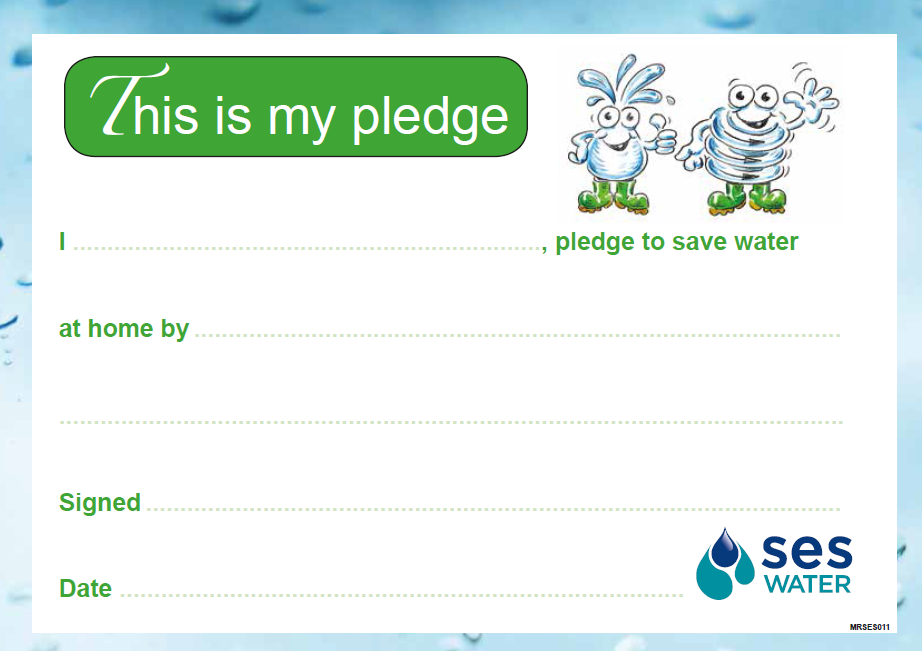